Lab Meteo Sinótica
Coordenadas esféricas
Leia o texto:
http://www.met.wau.nl/education/atd/Practical../unit%202/Coord.html

E a explicação do comando cdiff do Grads:
http://www.met.wau.nl/education/atd/Practical../gadoc/gradfunccdiff.html
Exercício 4
Procure ou escreva os scripts para:
Calcular o gradiente de um campo escalar (temperatura, pressão)
Calcular a advecção de um escalar (temperatura, razão de vapor)
Plotar janeiro de 2011 para a o globo inteiro (lon -180 180):
4a. 
Temperatura (shaded)
 gradiente de temperatura (vector)
4b. 
Advecção de temperatura (shaded)
Temperatura (contour)
Vento (vetor)
Para o shaded, usar o cbar
Inserir título com nível, tempo, nomes das variáveis e suas unidades
Analise os gráficos 4a e 4b.
Exercício 5
Faça um script para calcular o vento geostrófico utilizando a definição:




Suponha densidade = 1 kg.m-3
Plote o vento geostrófico (vetor) e a pressão reduzida ao nível médio do mar (shaded).
Para o shaded, usar o cbar
Inserir título com nível, tempo, nomes das variáveis e suas unidades
Analise o gráfico
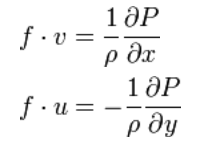 Análises de Altitude
Laboratório de sinótica
Copiar arquivo plevs para o seu diretório
cd /home/curso1/seunome
cp (ver na lousa o caminho)/plevs.nc .
Grads
grads
enter
sdfopen plevs.nc
q file
Exercício 6
Para cada nível:
Crie um script e plote o vento geostrófico, o vento real e as linhas de altura geopotencial (dam) e analise os gráficos.
Calcule para cada nível o número de Rossby:
                           e interprete os resultados
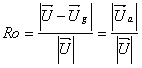